How to improve English through reading literature

Yatsenko Irina
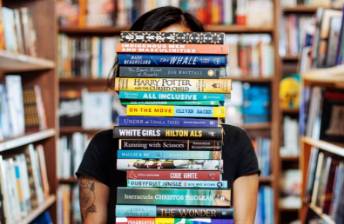 Learning to read
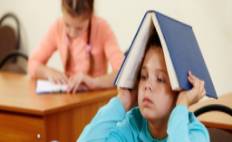 PISA
Internet influence
Final exams
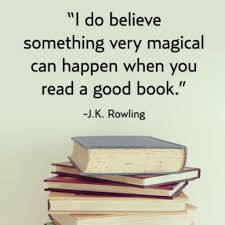 Reading for pleasure???
Primary schoolReading fiction
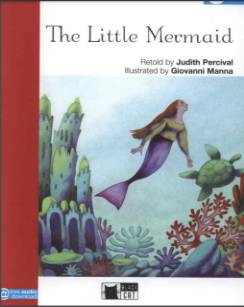 Reading for pleasure   
3-4 Grades

Book selection
Reading strategies
Book review
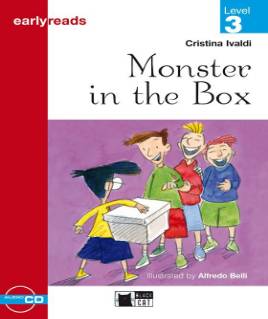 Secondary schoolReading fiction
Reading marathon   6 grade
Elective course “Reading for pleasure” 7 grade
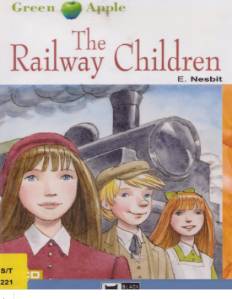 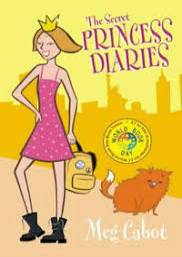 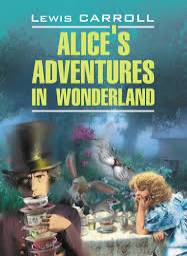 Read and compare
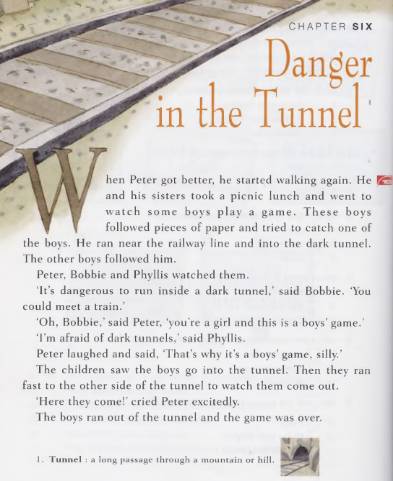 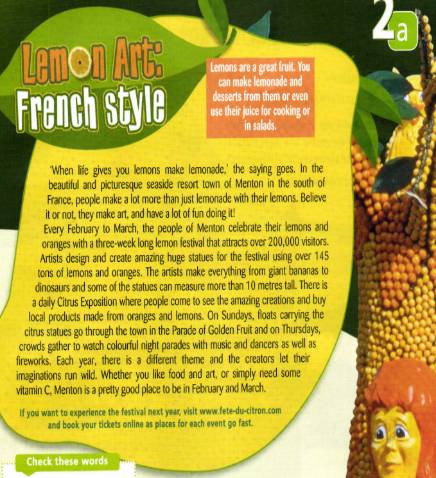 Are there any differences?
Fiction
Non-fiction
Story talk
Factual
Read to enjoy
Read to learn
Read in order
Can be read in any order
Illustrations
Photos, charts…
Beginning, middle and end
Glossary, words in bold…
Setting
Problem and solution
Emotions
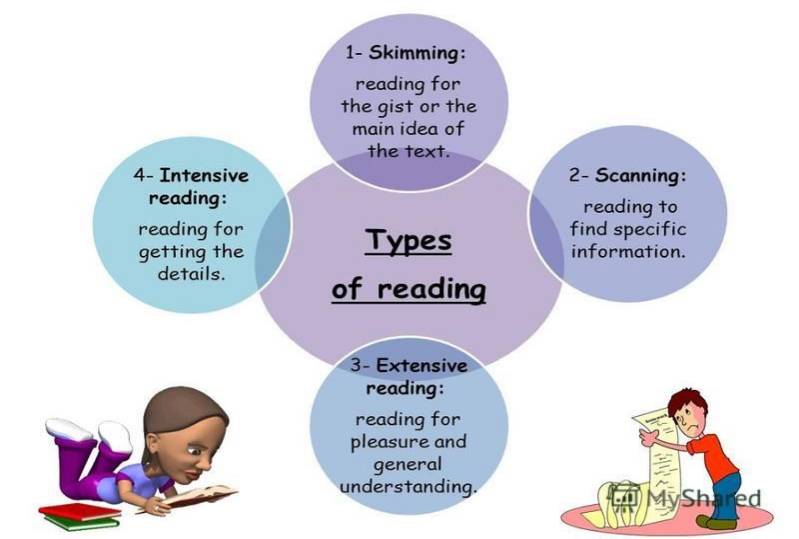 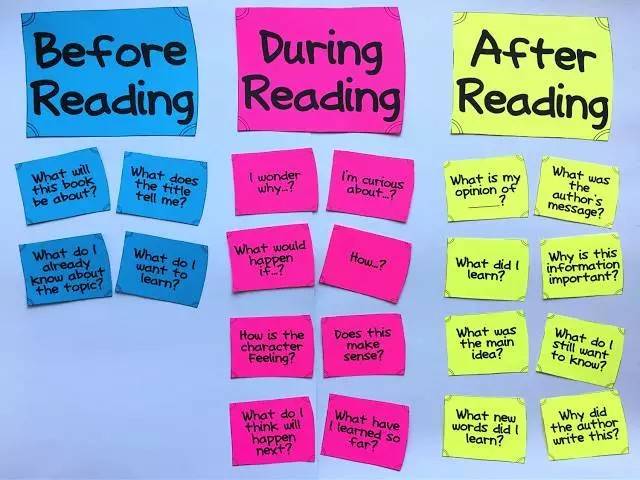 While-reading tasks
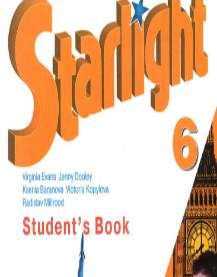 Choosing true or false
Multiple choice
Answering the questions
Completing the sentences
Sequencing events
Matching the headings with the paragraphs
While-reading tasks
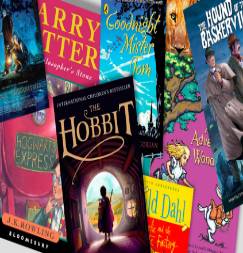 Making character sketches
Using graphic organisers
Get it wrong
Choosing the most appropriate summary
Chapter and verse
Story map
Give the evidence
Dear diary
Expanding
Picking up key sentences from the story….
The Railway children : chapter 6        Danger in the tunnel
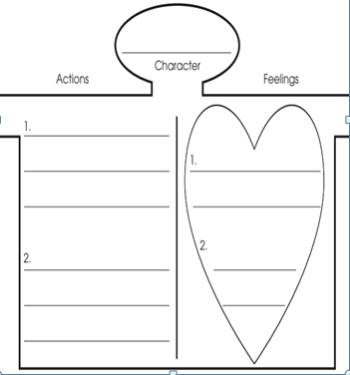 Task 1. Characters
Choose a character from a chapter and write his or her name on the head. Describe some things the character did and his/her related feelings.
The Railway children : chapter 6        Danger in the tunnel
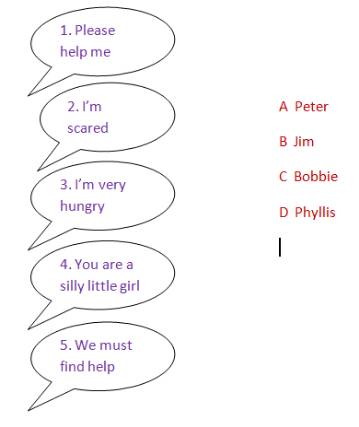 Task 2. Characters
   Match each sentence with a person. You can use each character more than once.
The Railway children : chapter 6        Danger in the tunnel
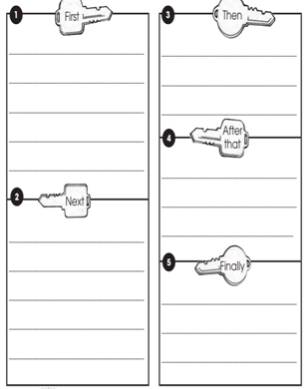 Task 3. Key events
   Write the important events of the chapter in the boxes. Use the sequence words to put the events in order.
The Railway children : chapter 6        Danger in the tunnel
Task 4. Pair work
   Divide the chapter into the parts. Think about the titles. Add 5 sentences to each part/find these words in the chapter and make written notes about each one.
The Railway children : chapter 6        Danger in the tunnel
Task 5. Speaking
  Be ready to retell the part of the chapter.
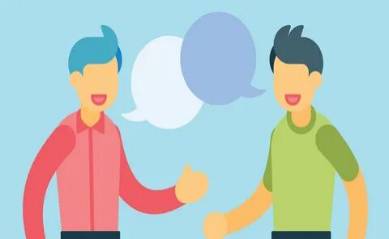 The Railway children : chapter 6        Danger in the tunnel
Extra task. “Chapter and verse”
   Write associated ideas horizontally alongside the suggested chapter’s title. The new title serves as a mini-summary of the chapter.
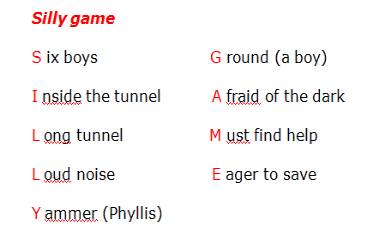 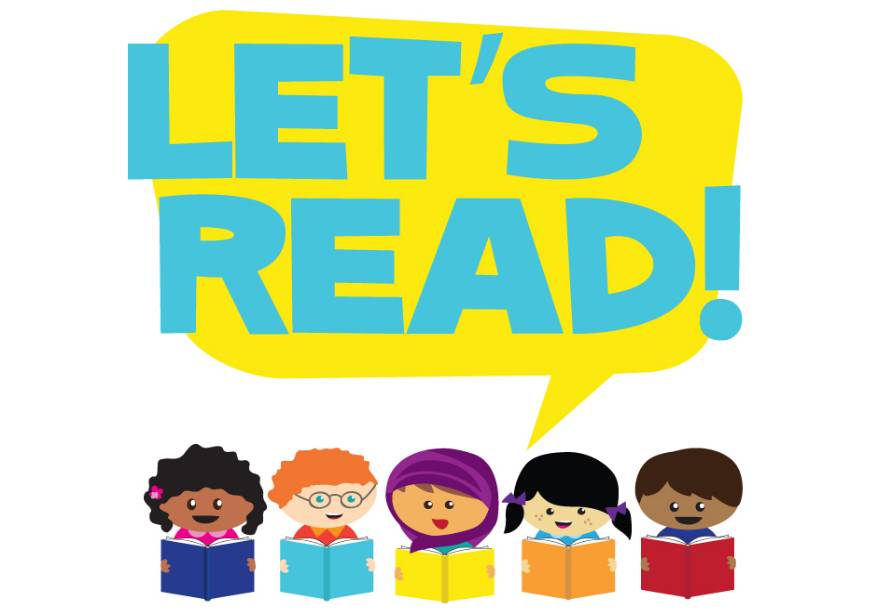 The importance          of reading
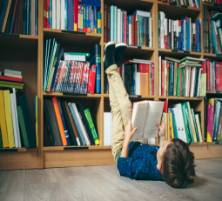 Books can stimulate imagination and play
Books provoke curiosity and discussion
Books provide inspiration, thought and reflection
Reading of variety of books exposes students to a wide range of language features and vocabulary
https://bookcreator.com/
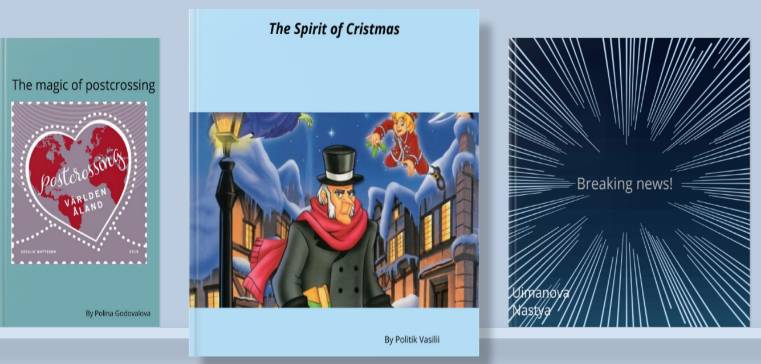